ПОРТФОЛИО СТАРШЕГО ВОСПИТАТЕЛЯ МУНИЦИПАЛЬНОГО БЮДЖЕТНОГО ДОШКОЛЬНОГО ОБРАЗОВАТЕЛЬНОГО УЧРЕЖДЕНИЯ «ДЕТСКИЙ САД №67»ПОКЛОНСКОЙ ПОЛИНЫ НИКОЛАЕВНЫ
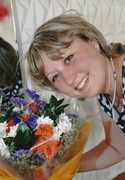 СВЕДЕНИЕ О ПЕДАГОГЕ
Образование -  Высшее, Барнаульский государственный педагогический университет, 2006годСпециальность - "Дошкольная педагогика и психология"Квалификация - Преподаватель дошкольной педагогики и психологииСтаж работы -  15 лет
Высшая квалификационная категория.
 Повышение квалификации: 
ФПК и ДПО ГОУВПО «Барнаульский педагогический университет», «Комплексный подход в организации процесса воспитания  и развития детей ДОУ», 2008год, 72 часа;
 АНОО «Дом учителя», «Роль заместителя по УВР в обновлении содержания дошкольного образования в условиях модернизации системы дошкольного образования  в РФ», 2011год, 72 часа
КГБУ ДЛО АКИПКРО, «Использование разных видов планирования по реализации образовательной работы с детьми дошкольного возраста в соответствии с ФГОС ДО», 2016, 32 часа, 
КГБУ ДЛО АКИПКРО, Государственно-общественное управление качеством дошкольного образования в условиях реализации ФГОС»,2014, 72 ч.
САМООБРАЗОВАНИЕ
САМООБРАЗОВАНИЕ:
«Проектный метод - новый стандарт дошкольного образования»
ЦЕЛЬ: 
Повышение собственного профессионального уровня; углубление знаний в области применения проектного метода для воспитания творческой личности ребенка-дошкольника.
ЗАДАЧИ:
Совершенствовать способность перепроектировать собственную деятельность
Развивать свой творческий потенциал и потенциал педагогов.
Знакомство с инновационными технологиями в процессе реализации проектной деятельности.
СОДЕРЖАНИЕ:Определить тематику (перспективность и практическая значимость) проектной деятельности  ДОУ на текущий учебный год.Разработать перспективный план реализации проектов отдельно для каждого с учетом возрастных особенностей детей.Изучение и анализ методической, педагогической и предметной литературы; обзор информации по теме на Интернет-ресурсах.Подготовить и провести совместно с педагогом  диагностику творческого воображения детей (начало и конец учебного года)Выступление на педагогическом совете "Проектный метод в деятельности дошкольного учреждения"Подготовить и провести консультацию для воспитателей по оформлению в группе уголка по тематике проектной деятельности.Подготовить и провести круглый стол для родителей "Образовательный проект - новые образовательные возможности": знакомство родителей с целями и задачами проектной деятельности, организация помощи, привлечение родителей к сотрудничеству, участию в мероприятиях, проводимых в рамках проектной деятельности в каждой отдельной группе.ФОРМА ОТЧЁТНОСТИ:Выступление на педагогическом совете (май) по результатам реализации проектной деятельности.Создание видео-презентации.Публикация на сайте дошкольного учреждения.
ОБРАЗОВАНИЕ
БАРНАУЛЬСКИЙ ГОСУДАРСТВЕННЫЙ
 ПЕДАГОГИЧЕСКИЙ УНИВЕРСИТЕТ,  2006год, ДОШКОЛЬНАЯ ПЕДАГОГИКА И ПСИХОЛОГИЯ, ПРЕПОДАВАТЕЛЬ ДОШКОЛЬНОЙ ПЕДАГОГИКИ И ПСИХОЛОГИИ.
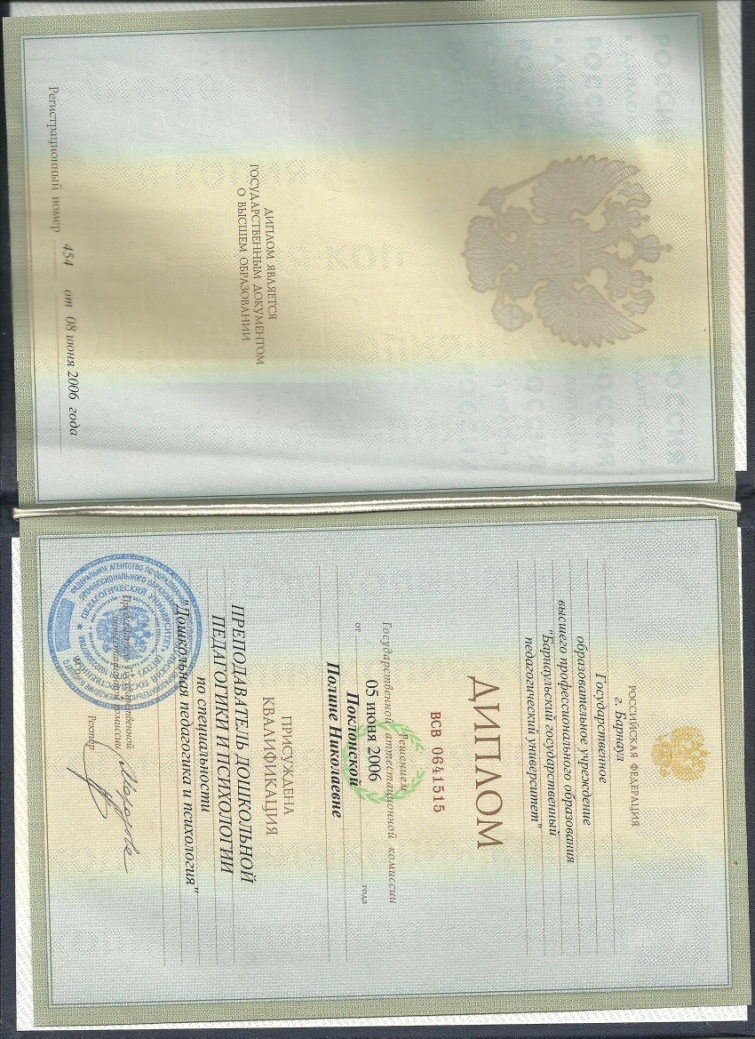 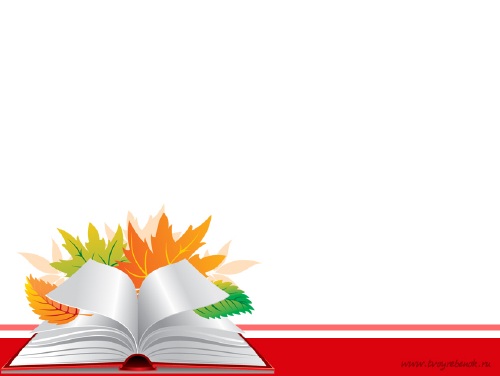 КУРСЫ ПОВЫШЕНИЯКВАЛИФИКАЦИИ
АНОО «Дом учителя», тема: «Роль заместителя по УВР в обновлении содержания дошкольного образования в условиях модернизации системы дошкольного образования  в РФ», 2011год, 72 часа
ФПК и ДПО ГОУВПО «Барнаульский педагогический университет», тема: «Комплексный подход в организации процесса воспитания  и развития детей ДОУ», 2008год, 72 часа
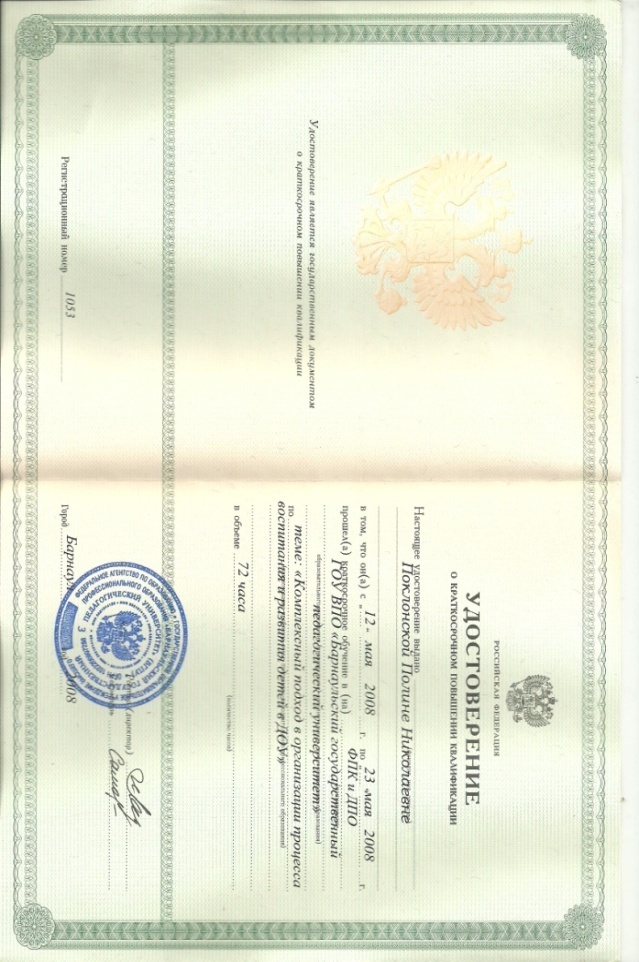 АТТЕСТАЦИЯ
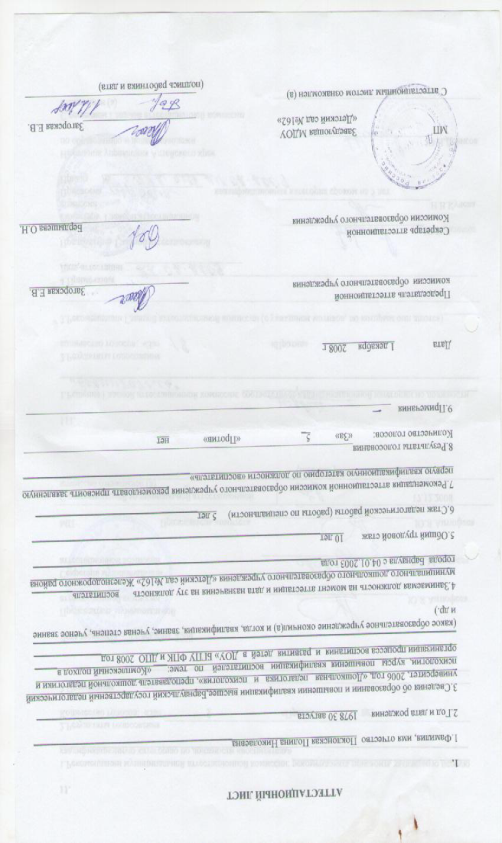 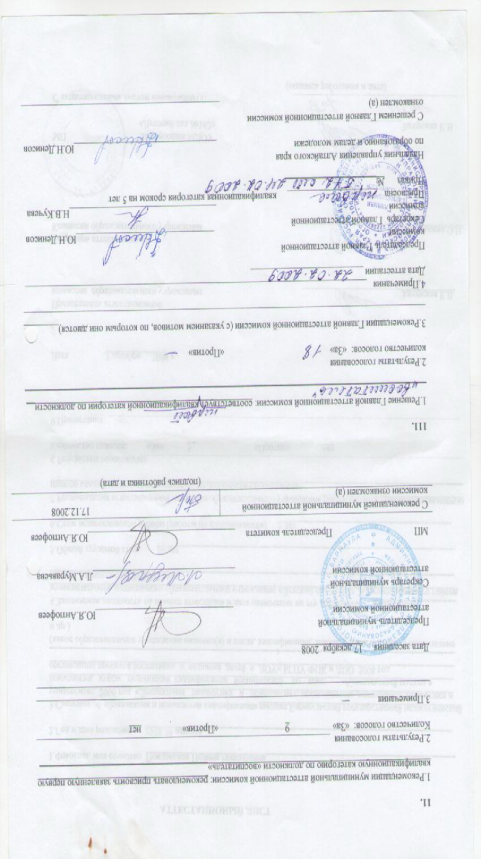 Присвоена высшая квалификационная категория  сроком на 5 лет, приказ №2876  от 17.06.2013года
Психологическая  готовность детей с острыми нарушениями речи к обучению  в школе
Успеваемость воспитанников в 1-ом классе начальной школы - 78 % - хорошо и отлично. До 55 % выпускников с нарушениями  речи в разные годы выпуска поступили и успешно обучаются в общеобразовательные школы.
Создание развивающей предметно-пространственной
среды в ДОУ
Предметно – развивающая среда дошкольного учреждения хорошо оборудована: музыкальный зал с костюмерной,  кабинеты  учителей-логопедов , медицинский кабинет. Педагогический процесс оснащен необходимым дидактическим материалом, развивающими пособиями, отвечающими целям и задачам современного обучения и воспитания в каждой возрастной группе с учётом специфики ДОУ.
Материально- техническое обеспечение и оснащенность коррекционно-образовательного процесса:
группы, в которых воспитываются и обучаются дети с нарушенным  речи оборудованы учебным требований по САНПИНУ;
созданы условия для педагогического  обследования  речи детей;
  Кроме того имеются аудиовизуальные средства для проведения семинаров, круглых столов, конференций, консультаций:
плазменная панель;
мультимедийная интерактивная доска;
проектор мультимедийный;
Видеокамера.
Коррекционная деятельность специалистов ДОУ при создании коррекционно-развивающей среды.
МОДЕЛЬ ВЗАИМОДЕЙСТВИЯ СО СПЕЦИАЛИСТАМИ
МОИ  УВЛЕЧЕНИЯ
Самое главное в моей жизни - это мои близкие - семья, дети.
Если говорить об увлечениях, то, скорее всего, основным  сейчас для меня является работа. Так как именно профессиональная деятельность занимает практически все мое время - и рабочее, и свободное.
Любимое хобби - участие в театрализованной деятельности детского сада.
Сколько их было, моих персонажей... И пусть это, большей частью, отрицательные герои, но какое удовольствие видеть восторг в счастливых глазах детей, когда они узнают актера!  "Жизнь"  моих персонажей - неисчерпаемый заряд бодрости для дальнейшей работы!
Интересов и увлечений у меня достаточно много, тем более, что все в жизни меняется, и мир увлечений не исключение.
С самого раннего детства я люблю читать, у меня нет любимого автора и любимой книги, в разные периоды жизни это может быть разная литература. Главное, чтобы книга заставляла задуматься и после прочтения вновь и вновь возвращаться к содержанию.
Я люблю хорошее кино, комедии, мелодрамы.
Люблю музыку, самую разную, но качественную и... талантливую, если можно так сказать.  
 
Все эти большие и маленькие интересы и увлечения наполняют жизнь полнотой, дарят ощущение радости, я могла бы еще долго о них говорить.
В последнее время мне нравится путешествовать . Из поездок всегда привожу фотографии, им далеко до художественной съемки, но все же .
МОИ ДОСТИЖЕНИЯ
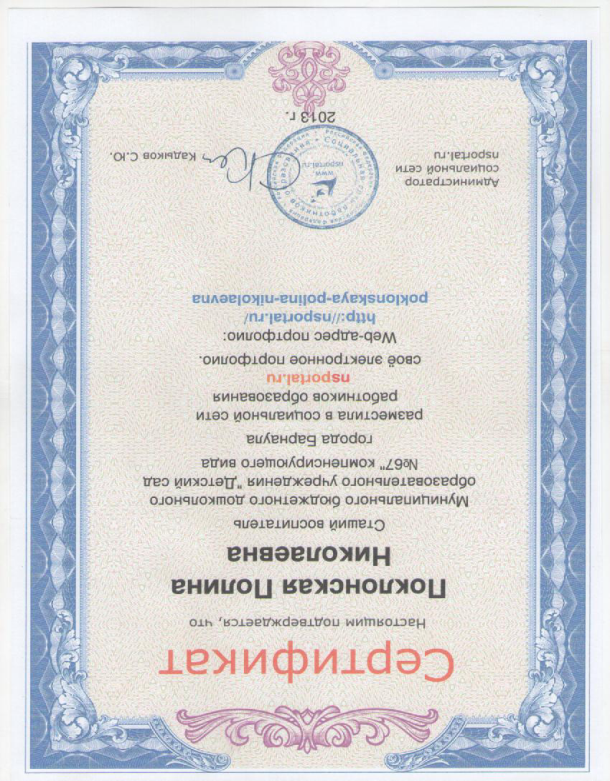 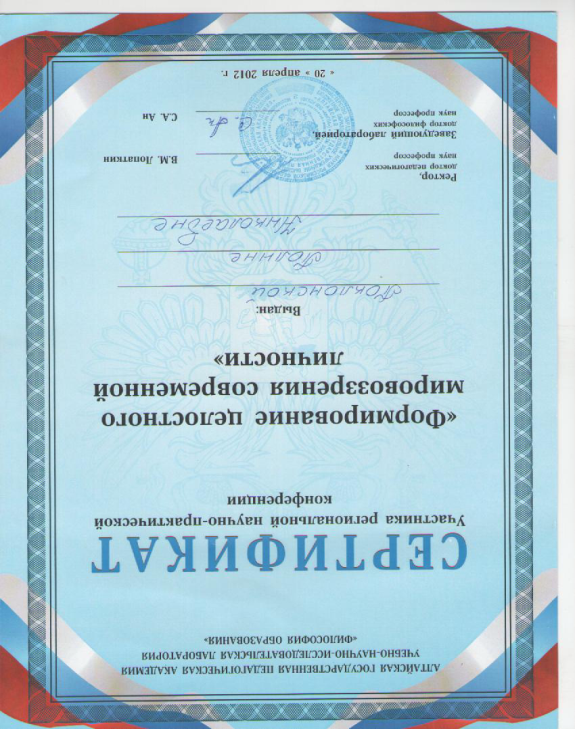 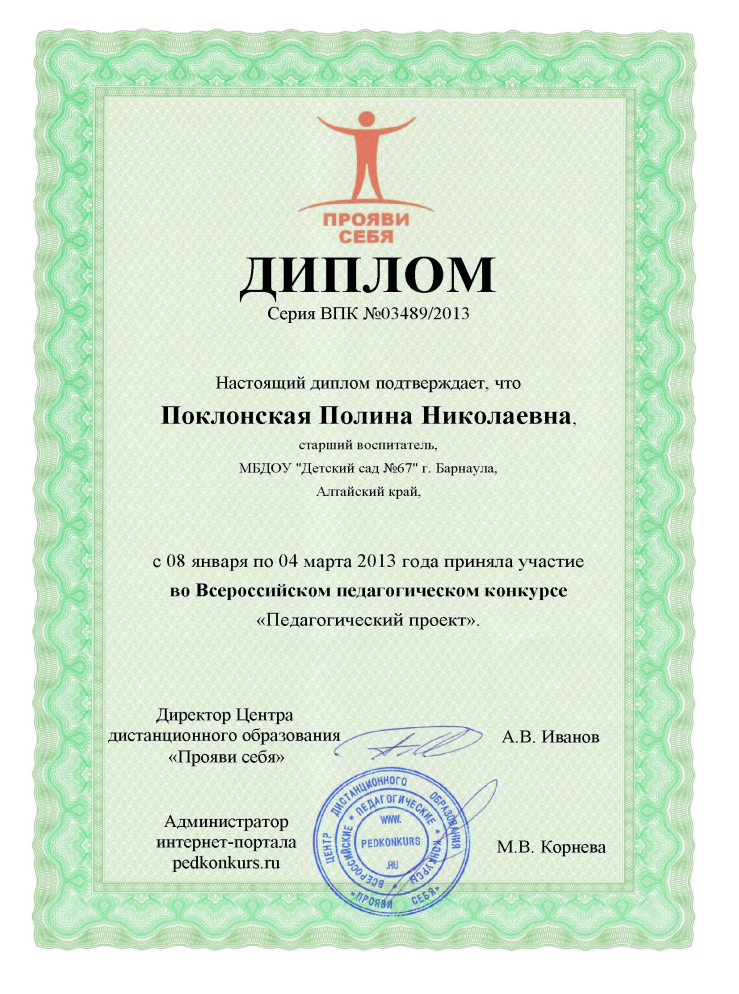 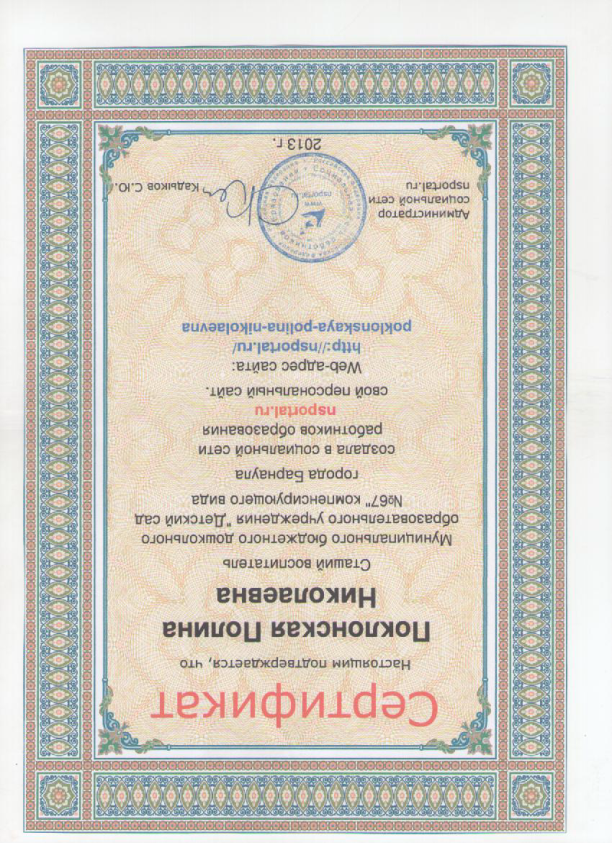 МОИ ДОСТИЖЕНИЯ
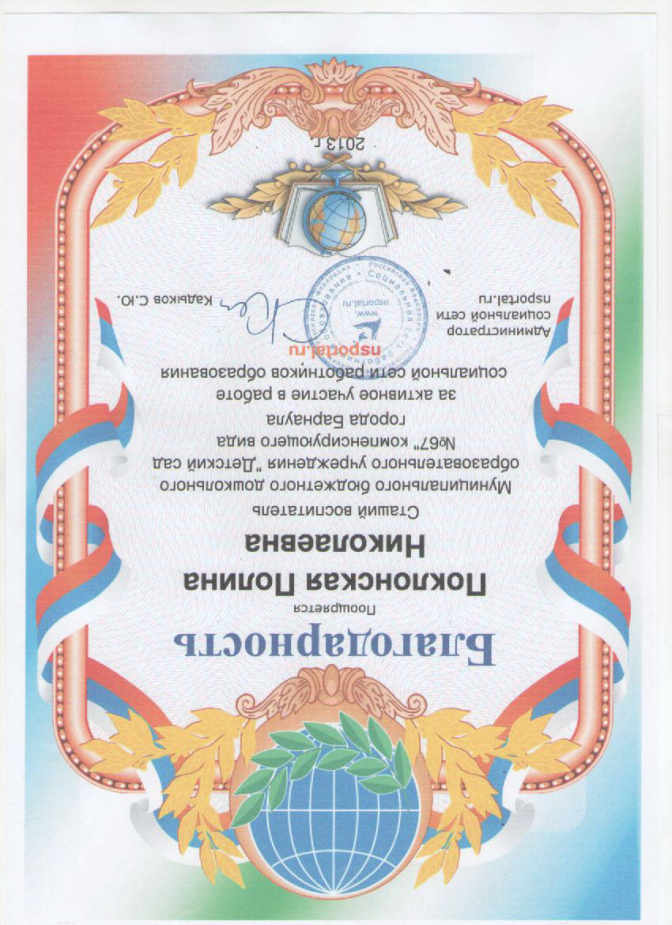 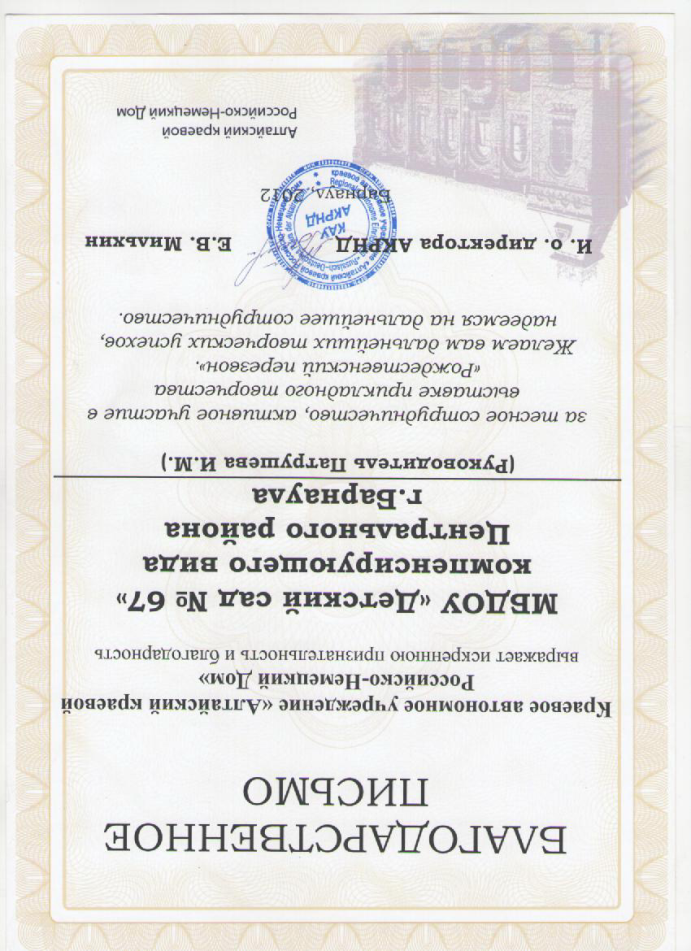 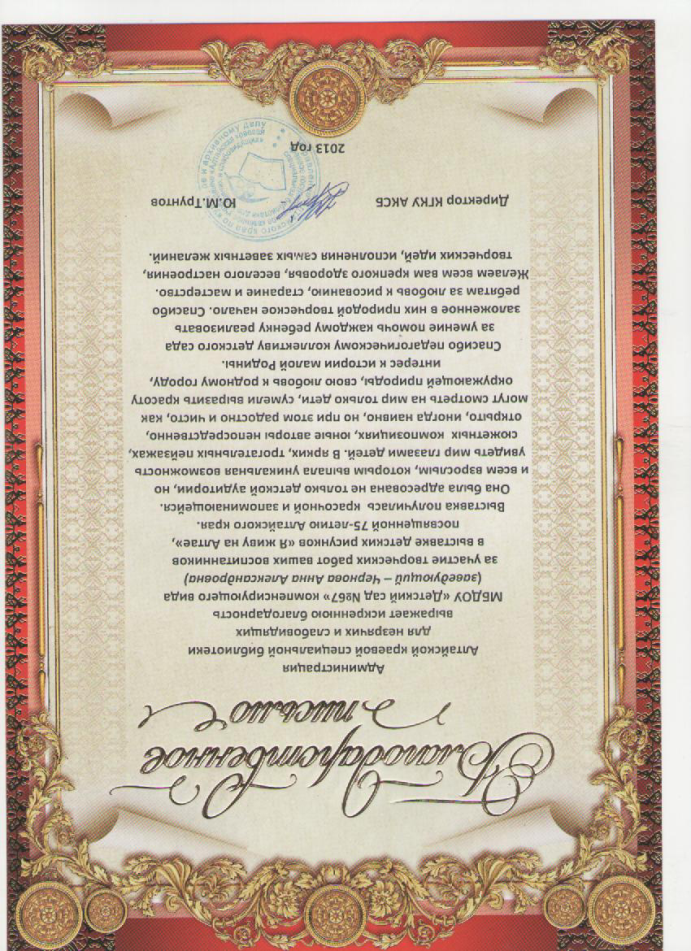 ОТЗЫВЫ О ДЕЯТЕЛЬНОСТИ
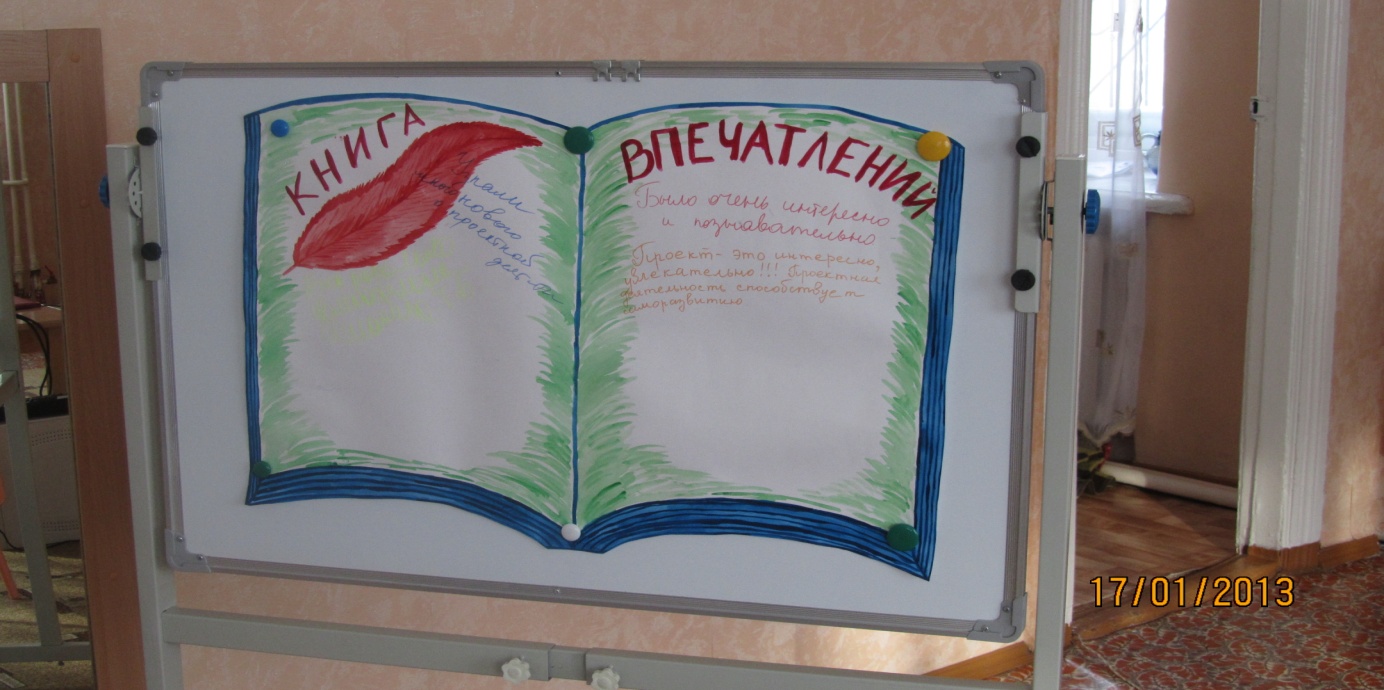 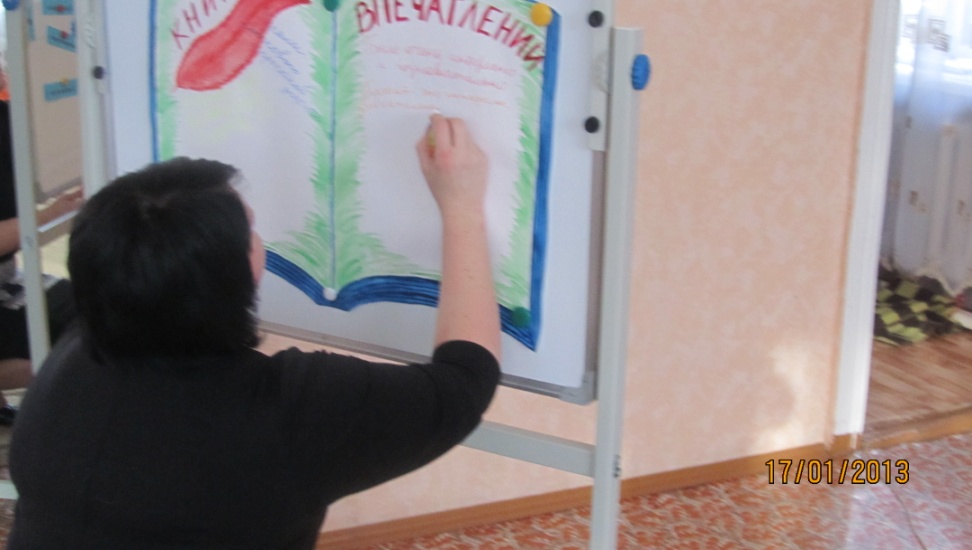 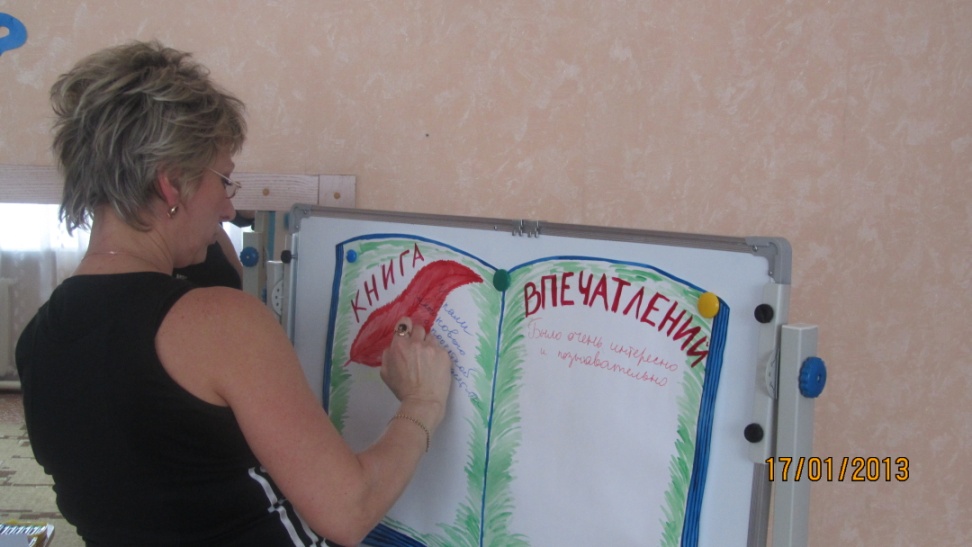